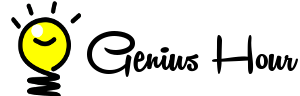 Genius Hour Project
Today you will be starting a project

You can choose any social studies topic you are interested in learning more about

You won’t finish today
We will work on this for the next 3 months
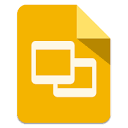 You will make a Google Slides or a Google Doc for your project

You will have to log into your school Google account so your project will be saved on your Google Drive
@RCBulldogs.net
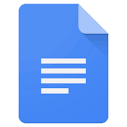 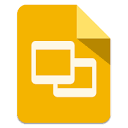 If you choose to make a Google Slides project
You will build a presentation that includes tons of 
fantastic information about your topic.  You will be able to easily include images that support your information, links to sources and other resources, you can embed videos, and many more exciting elements in your project.
This is the recommended way to go.
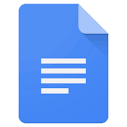 You may choose to make your project as a Google Doc if you plan to write a factual research paper or perhaps you want to write a creative paper for example a historical fiction story.
ANY SOCIAL STUDIES TOPIC
PERSON
EVENT
CULTURE
COUNTRY
RELIGION
SOCIAL MOVEMENT
WAR
BATTLE
LEADER
ABRAHAM LINCOLN
ALBERT EINSTEIN
AGRICULTURAL REVOLUTION
AMERICAN NATIVE TRIBES
AMELIA EARHART
AMERICAN REVOLUTION
ANDREW JACKSON
ANNE FRANK
AZTECS
ANCIENT GREECE
CONQUISTADORS
CONSTITUTIONAL CONVENTION
DECLARATION OF INDEPENDENCE
DEMOCRACY
ELEANOR ROOSEVELT
FREDRICK DOUGLAS
FRENCH REVOLUTION
FRENCH AND INDIAN WAR
GALILEO
GOLD RUSH
GREAT DEPRESSION
GREAT WALL OF CHINA
HALLOWEEN
HELEN KELLER
HENRY HUDSON
HIP HOP
INCAS
INDUSTRIAL REVOLUTION
JACKIE ROBINSON
JAMES MADISON
JOHN ADAMS
JOHN F KENNEDY
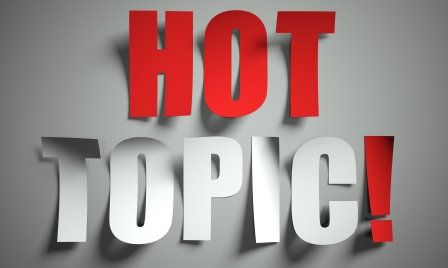 BASS REEVES
BENJAMIN FRANKLIN
BILL OF RIGHTS
BRANCHES OF GOVERNMENT
BRITAIN
CHRISTOPHER COLUMBUS
CITIZENSHIP
CIVIL WAR
CLEOPATRA
COLD WAR
COLUMBIAN EXCHANGE
LEONARDO DA VINCI
LEWIS AND CLARK
LOUIS ARMSTRONG
MAGNA CARTA
MAHATMA GHANDI
MAPS
MARTIN LUTHER KING
MAYAN
MEXICAN REVOLUTION
MEXICAN AMERICAN WAR
MIDDLE AGES
MONEY
MOUNT EVEREST
MUMMIES
NAPOLEON
NASA
NIKOLA TESLA
NOBEL PRIZE
NORTH POLE
OCEANS
OLYMPICS
OTTOMAN EMPIRE
POCAHONTAS
POLITICAL PARTIES
PRESIDENTIAL ELECTIONS
RAILROADS
RECONSTRUCTION
RICHARD NIXON
ROMAN EMPIRE
RONALD REAGAN
SALLY RIDE
SEMINOLE WARS
SEPTEMBER 11 2001
SILK ROAD
SLAVERY
SOCCER
STOCK MARKET
SUPREME COURT
TAXES 
TECUMSEH
TERRORISM
THANKSGIVING
THEODORE ROOSEVELT
THOMAS JEFFERSON
TIMEZONES
TITANIC
TRAIL OF TEARS
U.S. CONSTITUTION
UNDERGROUND
UNITED NATIONS
VIETNAM WAR
VIKINGS
WESTWARD EXPANSION
WORLD WAR 1
WORLD WAR 2
WOMEN’S SUFFRAGE
CHINA
NEWZELAND
AUSTRALIA
ALABAMMA
ALASKA
TEXAS
MONGOLIA
TAIWAN
KOREAN WAR
CHINESE DYNASTIES
FAMILY MONARCHS OF ENGLAND
OR ANY OTHER COUNTRY
PRINCESS DIANA OF WALES
Yourlogin@RCBulldogs.net
To get started today decide on a topic if you haven’t already.
Then brainstorm ideas for your topic, maybe make an outline on your first slide.  
Design an inspiring title slide.  
Then get busy exploring and learning about your topic.
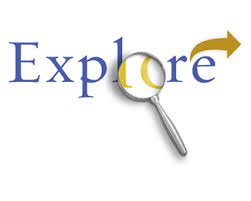 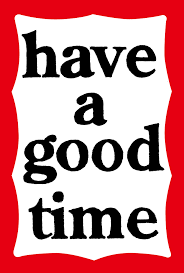 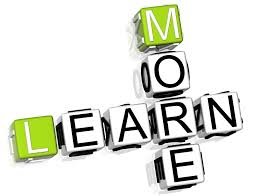 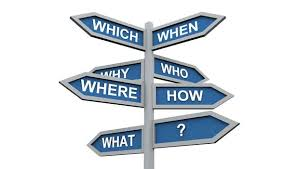 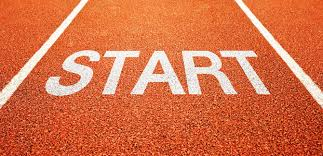 Yourlogin@RCBulldogs.net
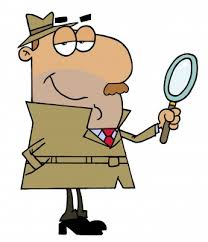 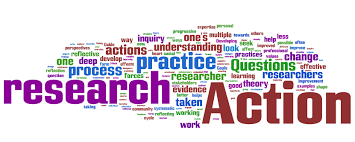 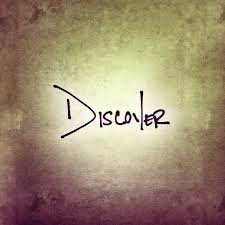